FEN EDEBİYAT FAKÜLTESİNE HOŞGELDİNİZ
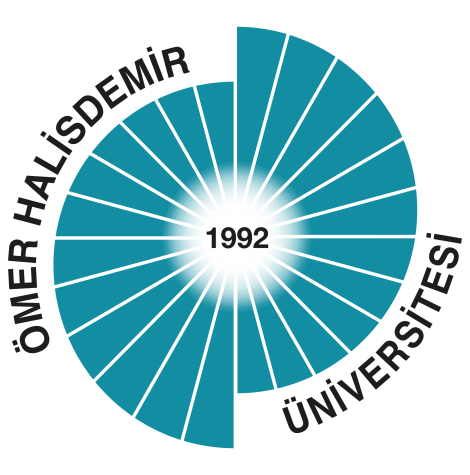 Dekan V. 
PROF. DR. MURAT ALP
FEN EDEBİYAT FAKÜLTESİ
SUNUM BAŞLIKLARI
BAŞLIKLAR
MİSYON
VİZYON
AKADEMİK YAPI
İDARİ YAPI
BÖLÜMLER
PROGRAMLAR
EĞİTİM DİLİ
ÖĞRENCİ KABULÜ
SAYILAR
İKİLİ ANLAŞMALAR
AKREDİTASYON
FİZİKİ ALT YAPI
MİSYON
MİSYON
Fakültemizin misyonu; Atatürk ilke ve devrimleri ile çerçevesi çizildiği şekliyle ülkemizin temel değerleri ve stratejik hedeflerine uygun eğitim-öğretim sunmak, evrensel düşünebilen ve tüm dünyada geçerliliği olan bilgi ve beceriler ile donatılmış bireyler yetiştirmek; ülkemizin ve dünyanın bilimsel gelişimine katkı sağlayacak, ülkede ve dünyada uygulama alanı bulabilen bilgi ve teknoloji üretmek; fakültemizin öğrenci ve öğretim elemanlarının, toplumun sosyal, kültürel, sanatsal ve sportif gelişimine katkı sağlayacak organizasyonlarda bulunmak.
VİZYON
VİZYON
Aklı ve bilimi ön planda tutan akademik ve toplumsal çalışmalarla, kültürel, sosyal, sanatsal ve sportif etkinliklerle kendisini geliştiren ve yenileyen, bilge ve teknoloji toplumu olma yolunda yeniliklere açık öğretim üyeleri ve öğrencilerimizi fakültemizde buluşturmak esas misyonumuzdur. Bu çerçevede uluslararası alanda söz sahibi olan öğretim elemanı yapısına sahip olmak ve uluslararası paylaşım ve rekabette bulunabilecek öğrenciler yetiştirilmesi de bu vizyonun bir parçası olacaktır.  Gerek akademik, gerekse eğitimsel tüm koşulların optimal düzeyde sağlanması bu vizyonun bir parçasıdır ve bu anlamda etkili-kaliteli çözümler üretilmesi vizyonumuzu tamamlayıcı unsurlardır. Fakültemizde akademik çalışmaların etkinliğinin ve kalitesinin artırılması için tüm program ve dallarda akademik ve fiziki yapılanmanın sağlanması vizyonumuzun bir parçasıdır.
FEN EDEBİYAT FAKÜLTESİ AKADEMİK YAPI
AKADEMİK YAPI
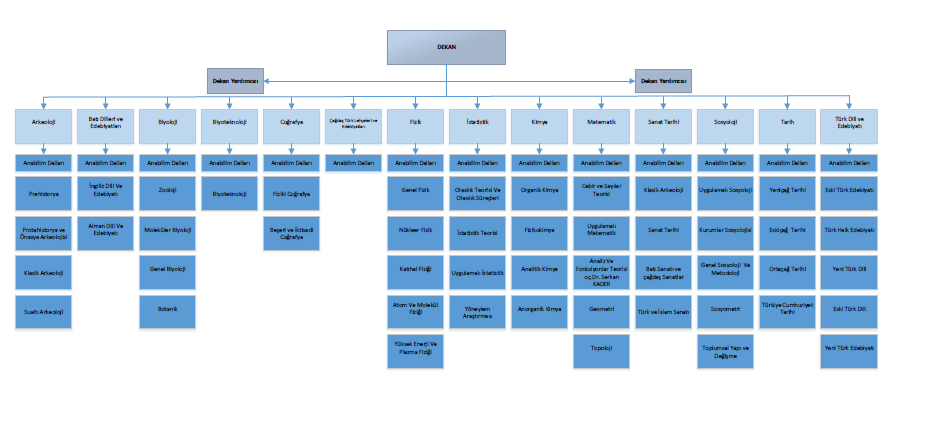 İDARİ YAPI
İDARİ YAPI
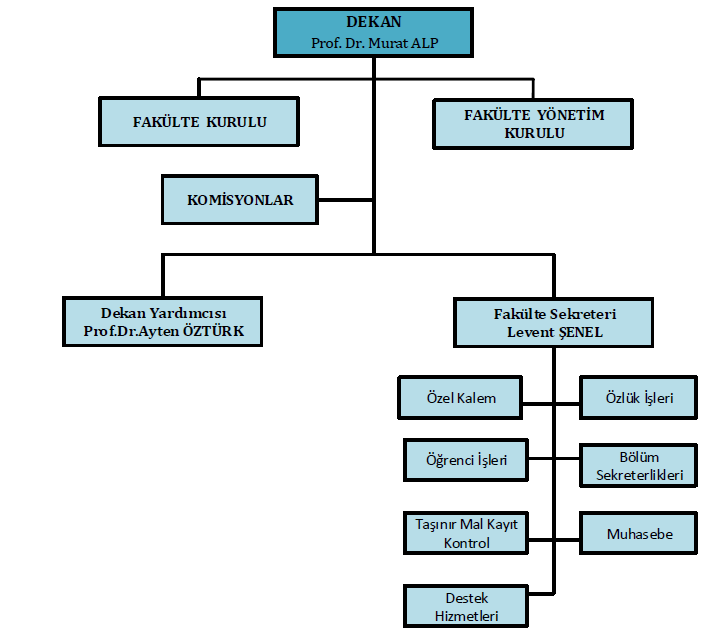 FEN EDEBİYAT FAKÜLTESİ
BÖLÜMLER
LİSANS PROGRAMLARI
PROGRAMLAR
EĞİTİM DİLİ – TAMAMI TÜRKÇE EĞİTİM
EĞİTİM DİLİ
ÇİFT ANADAL  - YAN DAL PROGRAMLARI
ÇİFT DAL – YAN DAL
Lisans programındaki başarılı öğrenciler çift dal programına başvurabilirler. (Bknz. Çift Dal ve Yan Dal programı şartları)  
Zorunlu dersler alınıp başarılı olunmalı. 
Başarılı sayıldıktan sonra çift dal programı öğrencisine ikinci bir diploma, yan dal öğrencisine de sertifika verilir.
Fakültemiz Tarih, Coğrafya, Sanat Tarihi, Sosyoloji, Matematik, Türk Dili ve Edebiyatı, Çağdaş Türk Lehçeleri ve Edebiyatları Bölüm Başkanlıklarının Çift Anadal ve Yandal Programları Kontenjanları ;
ÇİFT DAL – YAN DAL
SOSYOLOJİ





SANAT TARİHİ BÖLÜMÜ
TÜRK DİLİ VE EDEBİYATI BÖLÜMÜ







COĞRAFYA BÖLÜMÜ
ÇİFT DAL – YAN DAL
ÇİFT DAL – YAN DAL
ÇAĞDAŞ TÜRK LEHÇELERİ VE EDEBİYATLARI BÖLÜMÜ




TARİH BÖLÜMÜ
ÖĞRENCİ KABUL 
Öğrenci Seçme ve Yerleştirme Merkezi (ÖSYM) tarafından yürütülen ulusal sınav ile
Yatay Geçiş  -  Denk bölümlere geçişle
Dikey Geçiş – Ön lisans mezunu öğrenci sınavı ile
Yabancı Öğrenci Kabulü – Ömer Halisdemir Üniversitesi  şartları/yaptırımlarına başvuru ile
ÖĞRENCİ KABULÜ
İSTATİSTİKLER – PERSONEL VE ÖĞRENCİ
İSTATİSTİKLER
İKİLİ ANLAŞMALAR
ANLAŞMALAR
İkili anlaşmalar çerçevesinde personel ve öğrenci değişim programları
(ERASMUS,  FARABI, MEVLANA VE DİĞERLERİ)
AKREDİTASYON
AKREDİTASYON  Akademik değerlendirme, kalite gelişimi, profesyonel tanınma
İÇ MEKANLAR
İÇ MEKANLAR
FEN EDEBİYAT
TEŞEKKÜRLER